ЭкслІбрис
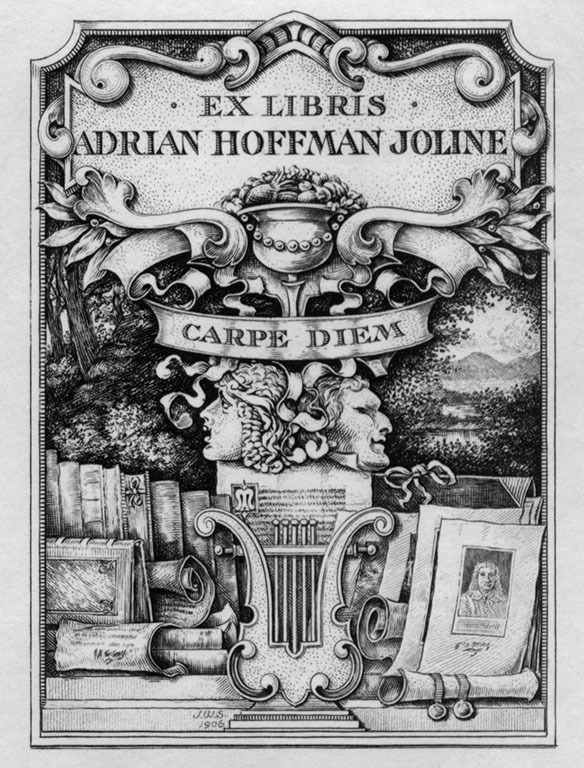 «У своїй основі книжковий знак - це виявлення любові та поваги до книги. Це - згусток думок і почуттів, присвячених книзі».
                                             вчений-книгознавець, професор, член-кореспондент АН СРСР 
А. А. Сидоров
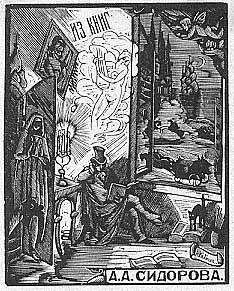 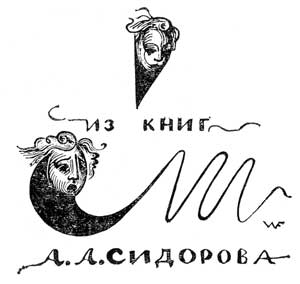 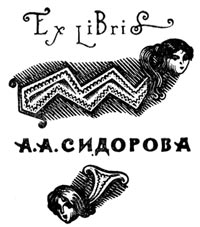 В.А.Фаворский. 
Екслібрис для А.А.Сидорова
А.І. Кравченко (ксилогравюра)
Екслібрис для А.А.Сидорова. 
1921 р.
Г.А.Кравцов. Екслібрис
для А.А.Сидорова. 1969
Екслібрис (від латинського ex libris - «із книг») - це книжковий знак, невелика художньо  виконана етикетка, де вказано, кому належить книга.

Екслібрис нерозривно пов'язаний з книгою, історія його виникнення тісно пов'язана з появою середньовічної рукописної книги. У майстерні по переписуванню книг, що знаходилися 
в період раннього середньовіччя 
при монастирях, робилися 
власникові написи 
на книгах, які починалися 
зі слів " з книг " або 
" з бібліотеки " (ex bibliotheca) 
і далі йшло  ім'я 
прізвище власника книги, 
назва бібліотеки або 
монастиря.
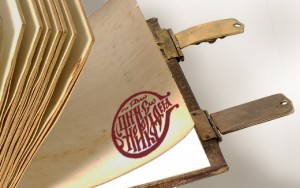 Крім позначення імені і прізвища власника на екслібрисі міг знаходиться малюнок, лаконічно й образно говорить про професії, інтереси чи про склад бібліотеки власника. Батьківщиною екслібриса вважають Німеччину, де він з'явився незабаром після винаходу друкарства.
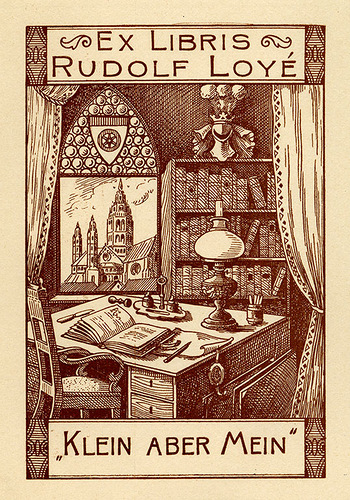 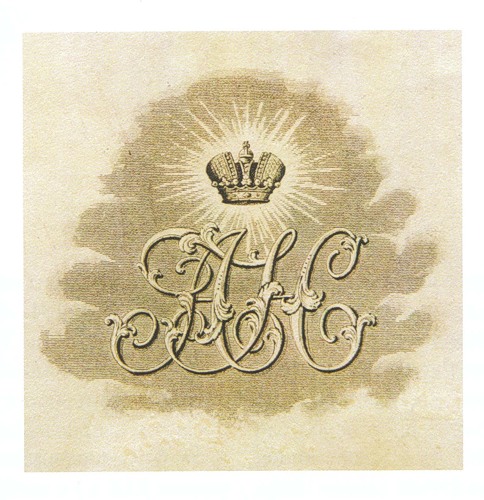 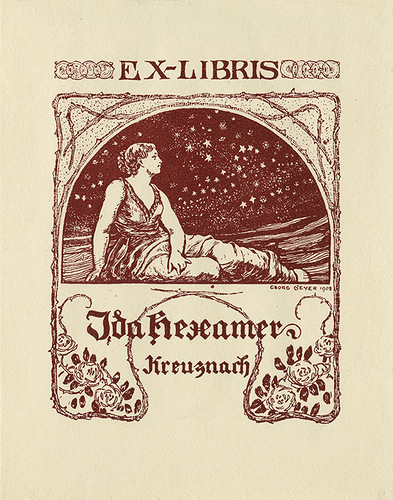 екслібрис-наклейка (сер. XIX ст.) із зображенням імператорської корони з сяйвом і вензелем «Н.А.», належать одній з бібліотек Миколи II
Серед художніх экслібрисів розрізняють:

гербові
вензелеві
сюжетні
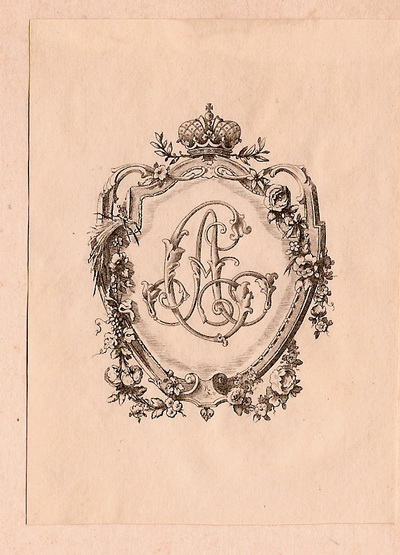 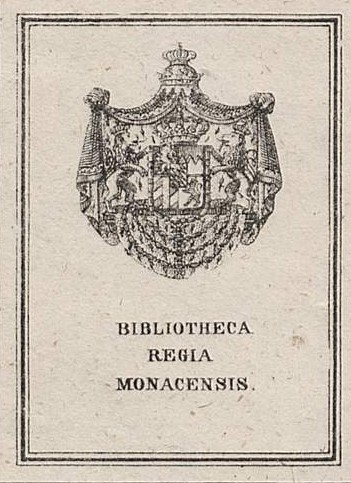 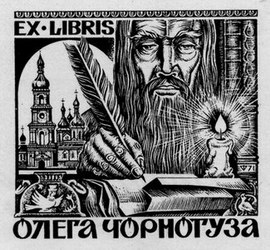 Гербові екслібриси відтворюють герб власника і характерні головним чином для XVI-XVIII століть. Його створення відповідає канонам геральдичного мистецтва.
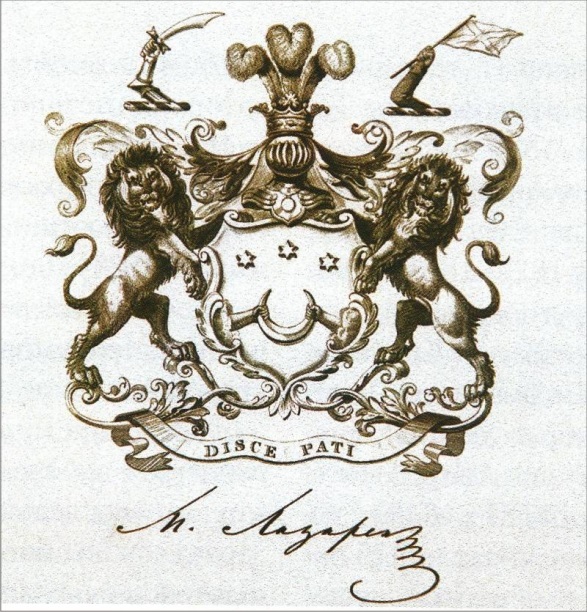 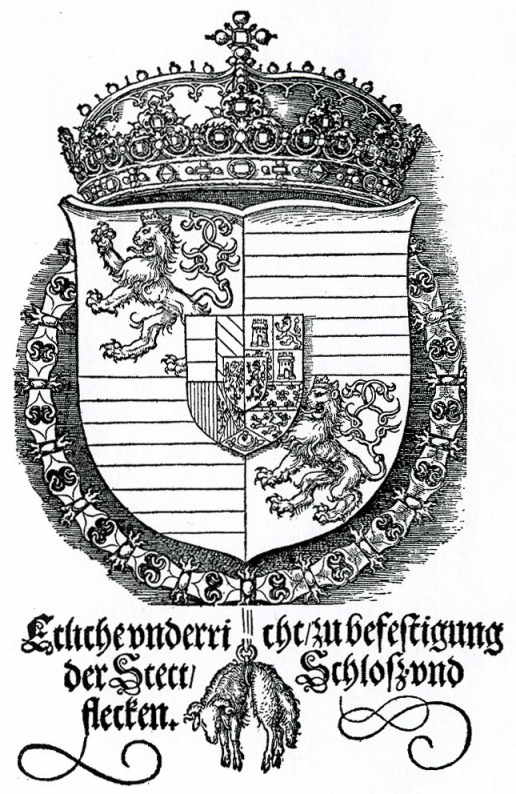 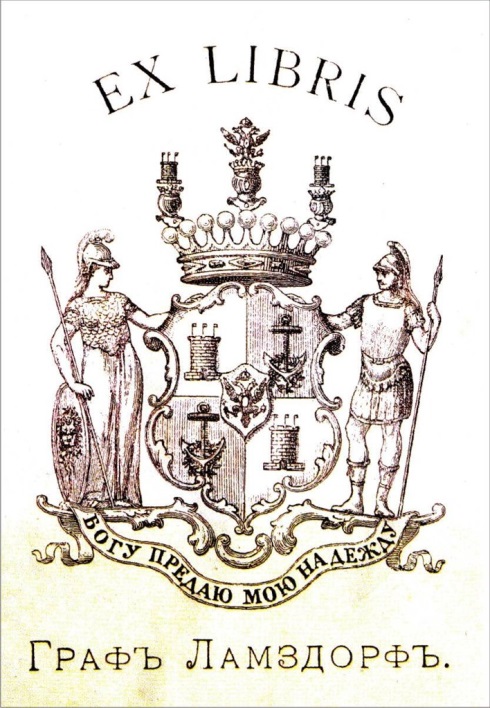 Гербовий екслібрис М.П. Лазарєва - флотоводець і мореплавець, брав участь в кругосвітній експедиції Ф.Ф. Беллінсгаузена. 
Девіз герба означає «Вчися терпіти».
Гербовий экслібрис на книгах
 графа Н.М. Ламздорфа.
Автор: Дюрер Альбрехт  XVI ст.
Вензелові - (від польського " вензель " - вузол) являє собою початкові букви імені і прізвища власника, що з'єднують в декоративно-орнаментальної композиції.
Відрізняється вишуканістю і може розглядатися поряд з книжковими прикрасами - елементами прикраси книги.
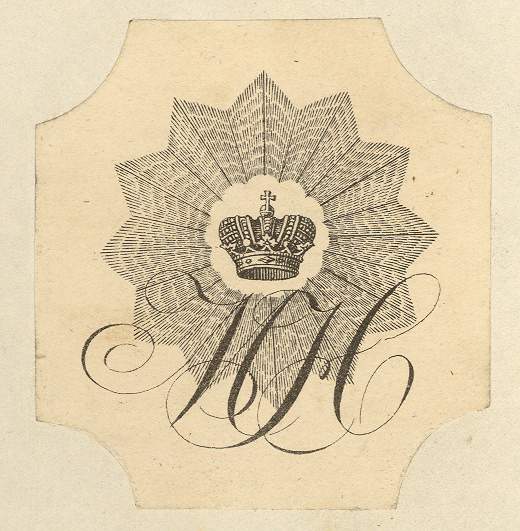 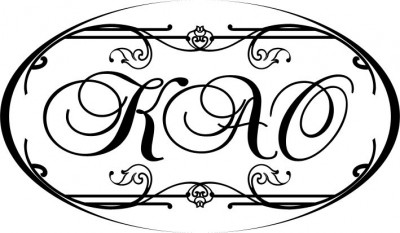 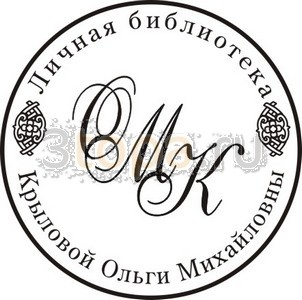 Великий князь 
Михайло Миколайович Романов 
(1832-1909)
Сюжетні екслібриси стали найбільш популярними в XX столітті і являють собою зображення пейзажів, архітектурних мотивів, різних емблем, образно відображають смаки, інтереси і пристрасті, професію власника бібліотеки. Може також складатися з витончених декоративних елементів.
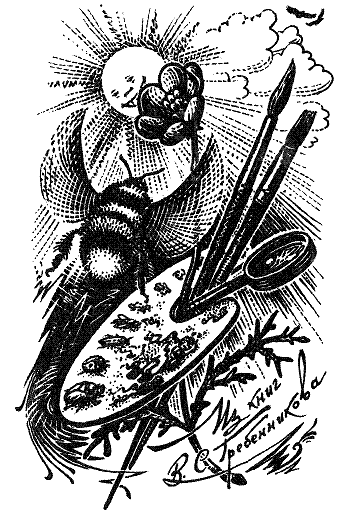 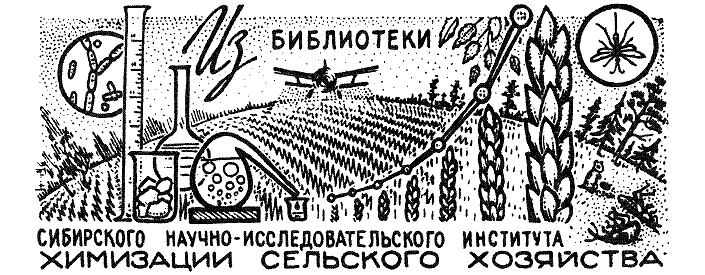 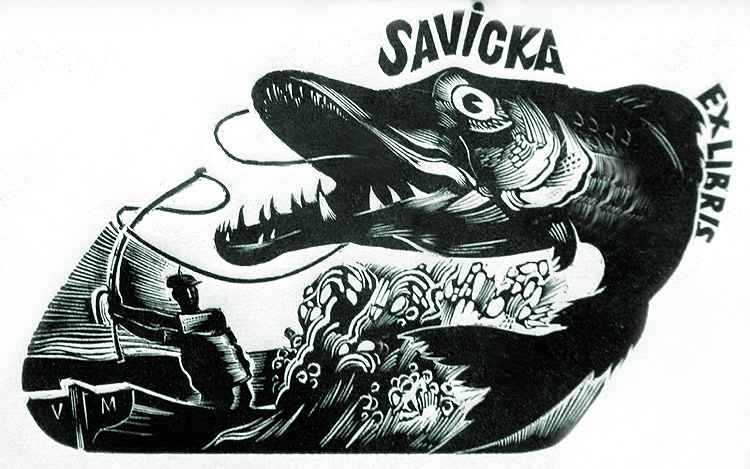 Шрифтовий екслібрис являє собою набірний ярлик з текстом в рамці, надрукованим типографським набором.
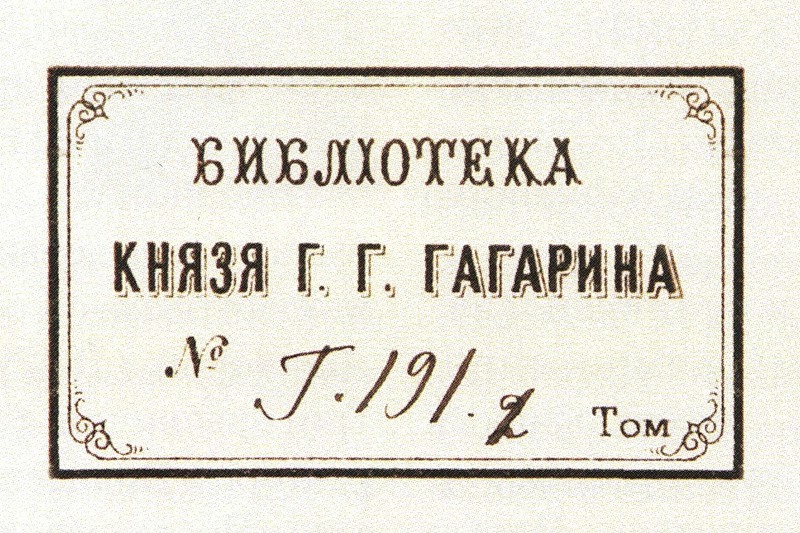 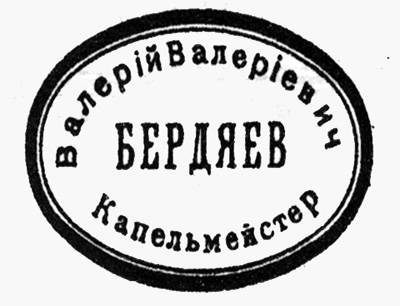 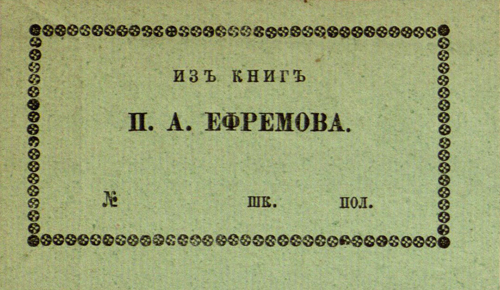 Техніки виконання екслібрисів:
Дереворит;
Шовкографія:
Ліногравюра;
Цинкографія;
Туш, перо;
Літографія;
Олівець;
Комп'ютерна графіка.